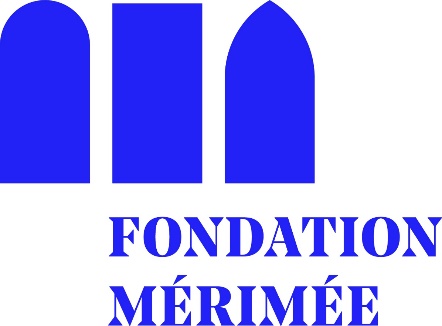 Prix Hortus et Insania 2024
► Le dossier de candidature complet doit être envoyé par WeTransfer 
au plus tard le 1er juillet 2024 à : communication@fondation-merimee.org
► La présentation photographique est le document visuel présenté au jury,
à vous de le rendre attrayant et compréhensible. 

Le présent powerpoint est un modèle, vous êtes libre de le modifier, en veillant à respecter la charte graphique de la Fondation Mérimée.
► Attention, en cas de non-respect des règles ci-après,
votre dossier ne sera pas examiné par le jury. 

RÈGLES GÉNÉRALES À RESPECTER :
Conserver le format des diapositives : standard (4:3)
Conserver la police 
Limiter les textes informatifs, privilégier les images 
Utiliser des photographies de qualité
Préférer une grande image plutôt que plusieurs petites
Légender toutes les images (pour cela, vous pouvez renommer les titres existants des slides)
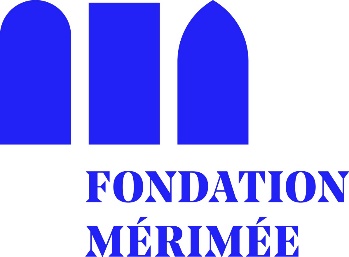 Ajoutez ici une photo
du jardin
Nom du jardin
(Ville – Département)
Présentation générale
Situation géographique du jardin
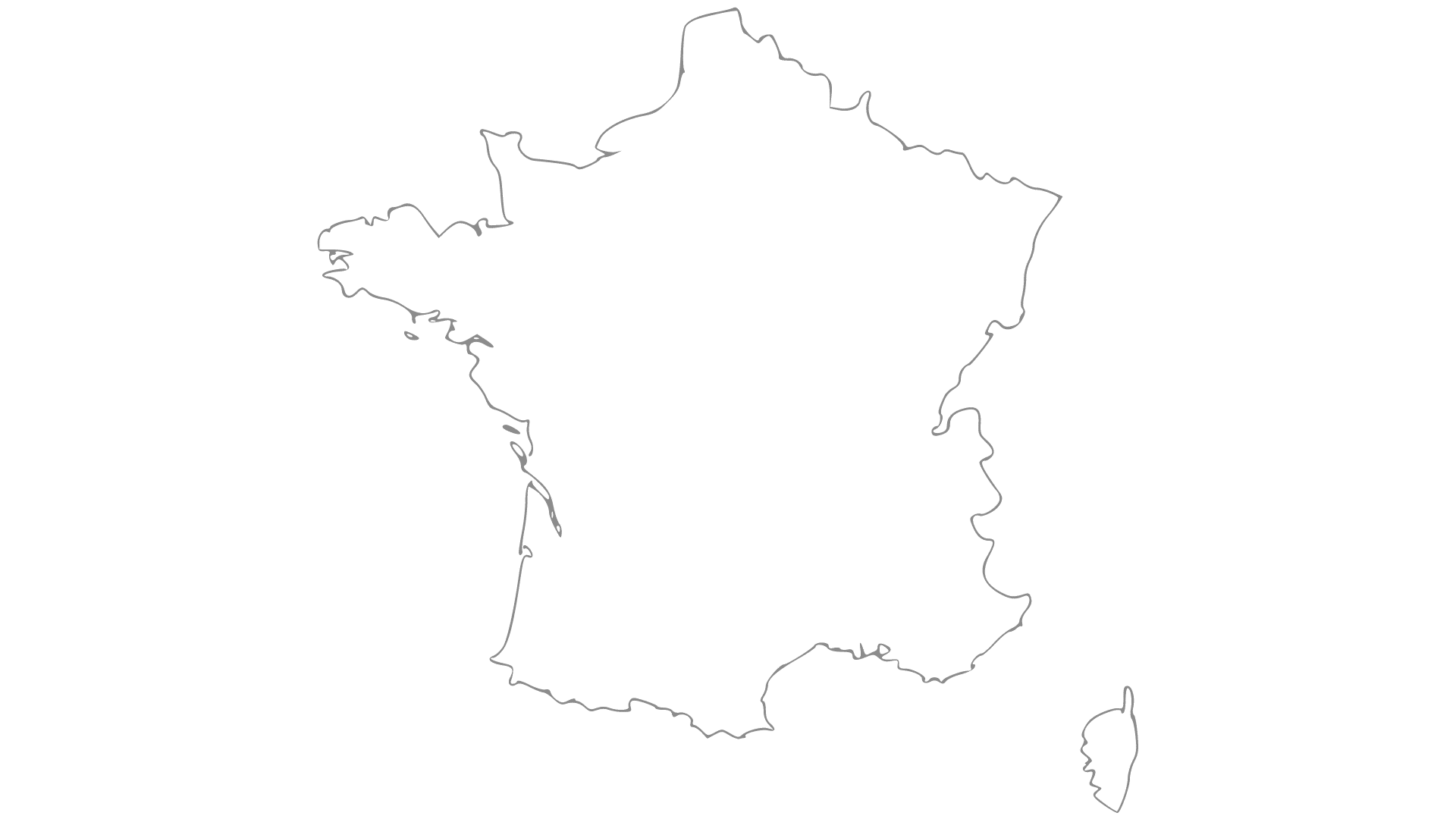 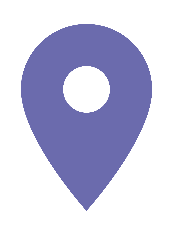 Déplacez le curseur
Commune / code postal :
Plan cadastral
Ajoutez ici le visuel
Plan du jardin
Ajoutez ici le visuel
Vue d’ensemble du domaine
Ajoutez ici le visuel
Vue d’ensemble du domaine
Ajoutez ici le visuel
Vue d’ensemble du jardin aujourd’hui (1)
Ajoutez ici le visuel
Vue d’ensemble du jardin aujourd’hui (2)
Ajoutez ici le visuel
Vue d’ensemble du jardin aujourd’hui (3)
Ajoutez ici le visuel
Vue d’ensemble du jardin aujourd’hui (4)
Ajoutez ici le visuel
Vue aérienne du jardin aujourd’hui (1)
Ajoutez ici le visuel
Vue aérienne du jardin aujourd’hui (2)
Ajoutez ici le visuel
Les travaux
Travaux réalisés (1)
	Année des travaux :
► Renommez le titre de la slide pour situer les travaux dans le jardin.
Date :
Date :
Avant les travaux

Ajoutez ici le visuel
Après les travaux

Ajoutez ici le visuel
Travaux réalisés (2)
	Année des travaux :
► Renommez le titre de la slide pour situer les travaux dans le jardin.
Date :
Date :
Avant les travaux

Ajoutez ici le visuel
Après les travaux

Ajoutez ici le visuel
Travaux réalisés (3)
	Année des travaux :
► Renommez le titre de la slide pour situer les travaux dans le jardin.
Date :
Date :
Avant les travaux

Ajoutez ici le visuel
Après les travaux

Ajoutez ici le visuel
Travaux réalisés (4)
	Année des travaux :
► Renommez le titre de la slide pour situer les travaux dans le jardin.
Date :
Date :
Avant les travaux

Ajoutez ici le visuel
Après les travaux

Ajoutez ici le visuel
Présentez les personnes impliquées dans la gestion du jardin
(famille, jardiniers, amis, bénévoles)
Ajoutez ici le visuel ou le texte
Présentez les activités en place
(commerciales, culturelles, touristiques)
Ajoutez ici le visuel ou le texte
Présentez les activités en place
(commerciales, culturelles, touristiques)
Ajoutez ici le visuel ou le texte
Travaux à réaliser :
► Renommez le titre de la slide pour situer les travaux dans le jardin.
Ajoutez ici le visuel ou le texte
Travaux à réaliser :
► Renommez le titre de la slide pour situer les travaux dans le jardin.
Ajoutez ici le visuel ou le texte
Travaux à réaliser :
► Renommez le titre de la slide pour situer les travaux dans le jardin.
Ajoutez ici le visuel ou le texte
Budget des travaux
Budget des travaux déjà réalisés
► Attention, ce tableau doit être entièrement complété par vos soins (cela inclut le calcul du coût total des travaux). En cas de non-respect, votre dossier ne sera pas examiné par le jury.
Budget des travaux déjà réalisés (suite)
Budget des travaux à réaliser
Plan de financement des travaux déjà réalisés
► Attention, ce tableau doit être entièrement complété par vos soins (cela inclut le calcul des % et des totaux). En cas de non-respect, votre dossier ne sera pas examiné par le jury.
Plan de financement des travaux à réaliser
► Attention, ce tableau doit être entièrement complété par vos soins (cela inclut le calcul des % et des totaux). En cas de non-respect, votre dossier ne sera pas examiné par le jury.